Тема: Домашние животные и их детеныши
Выполнила: Воспитатель Симашова Альфия Махмудовна
 Муниципальное бюджетное дошкольное образовательное учреждение № 97
г. Тулы
Цели:
1. Познакомить детей с домашними животными и        их детёнышами; 
2. Учить называть и сравнивать их по величине;
3. Обогащать  словарный запас;
4. Воспитывать любовь к животным
5. Развивать память ,внимание , речь;
6.Упражнять в произнесении звукоподражаний громко-тихо , тоненьким голосом.
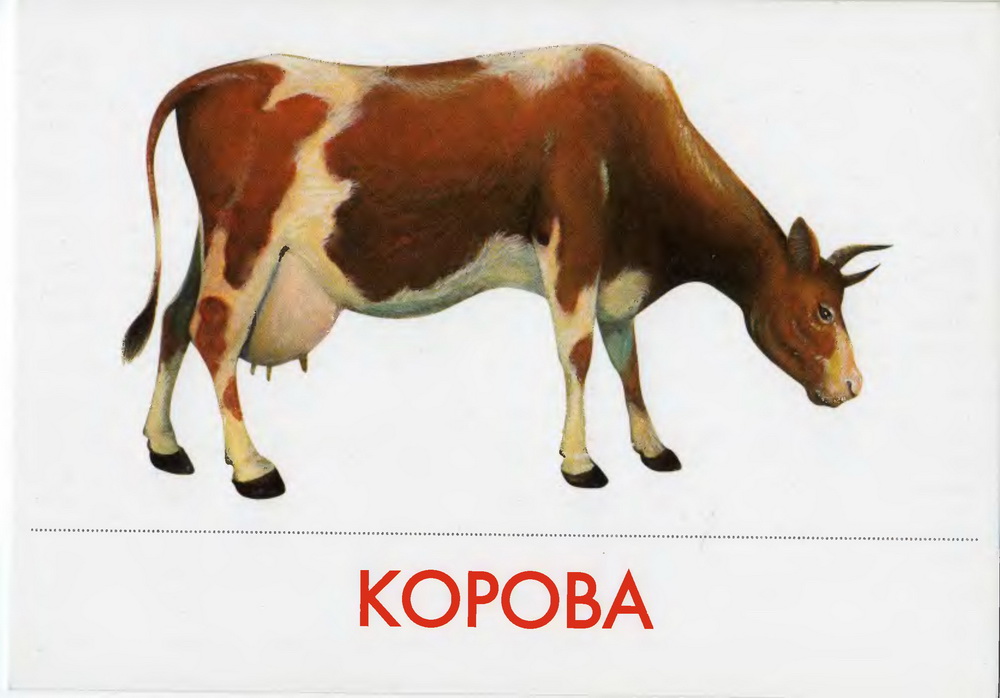 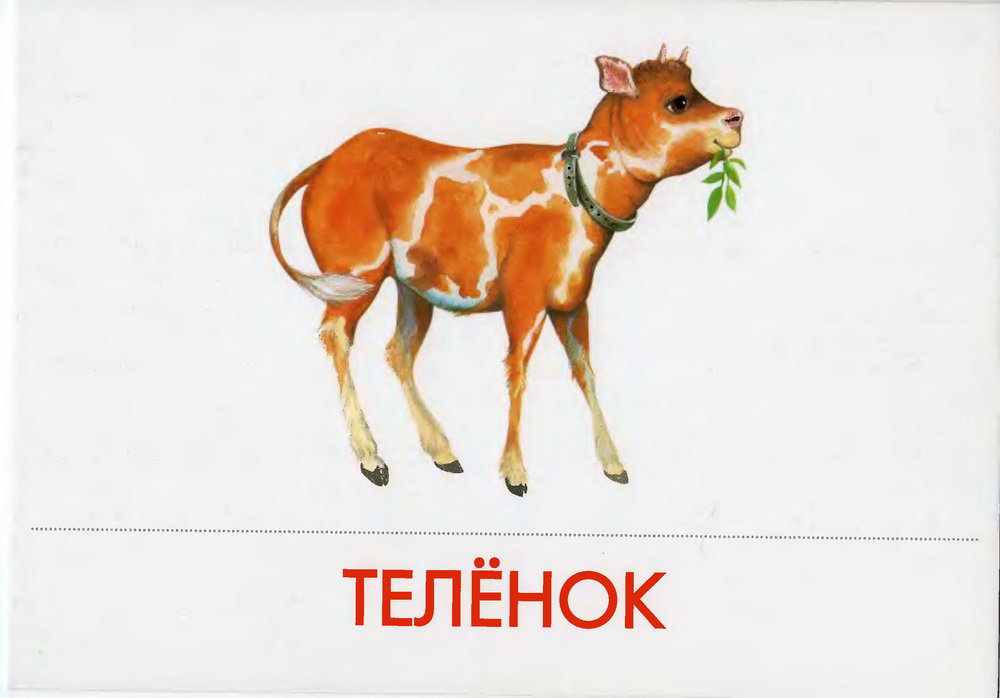 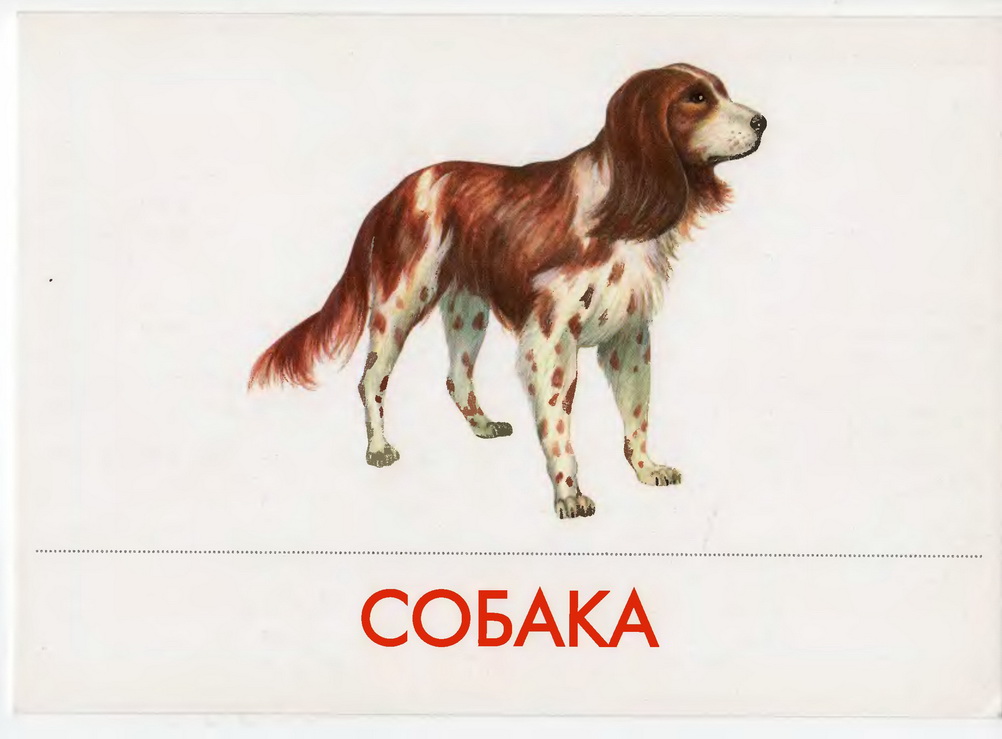 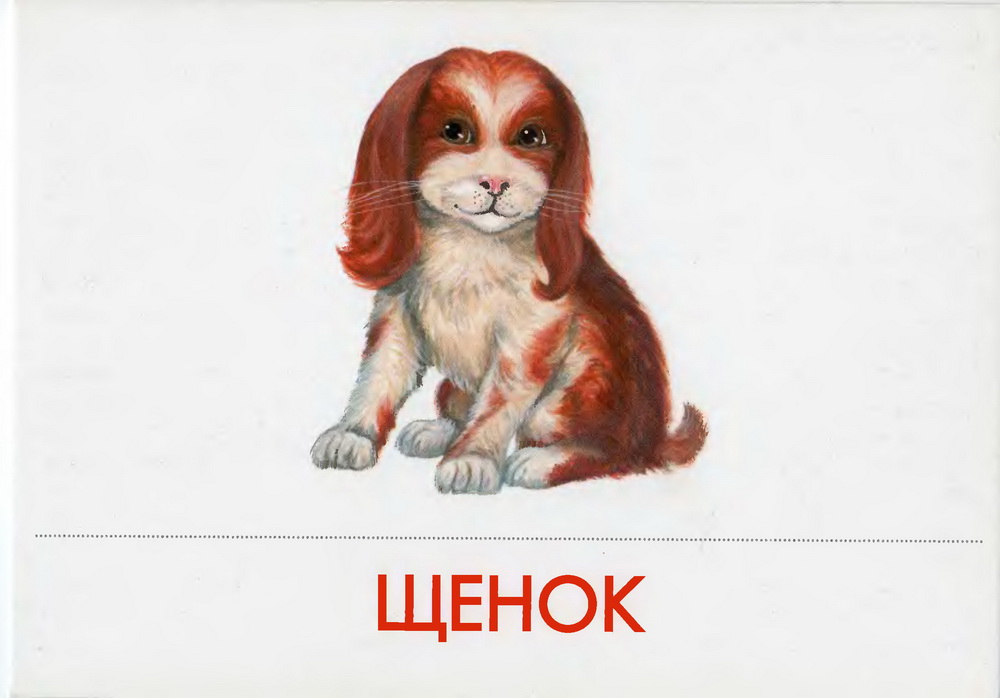 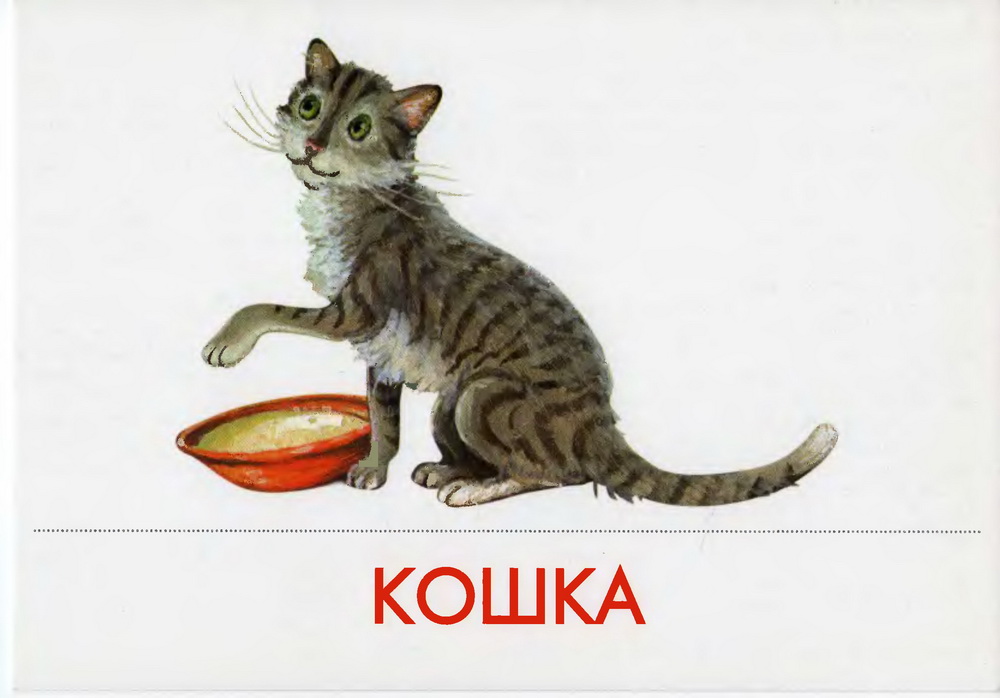 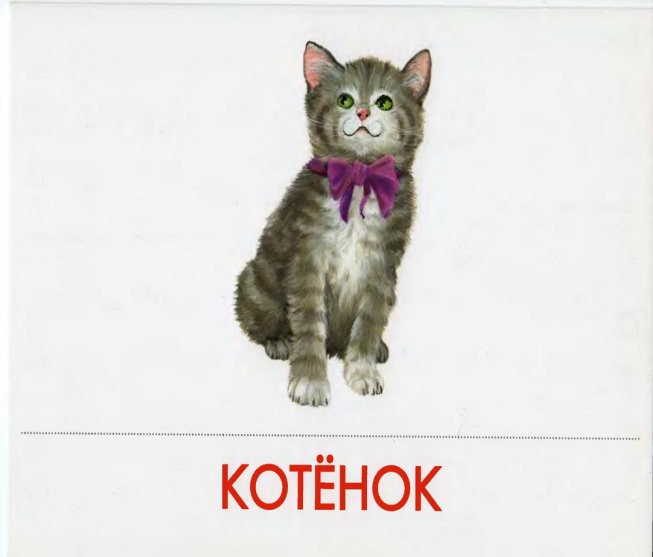 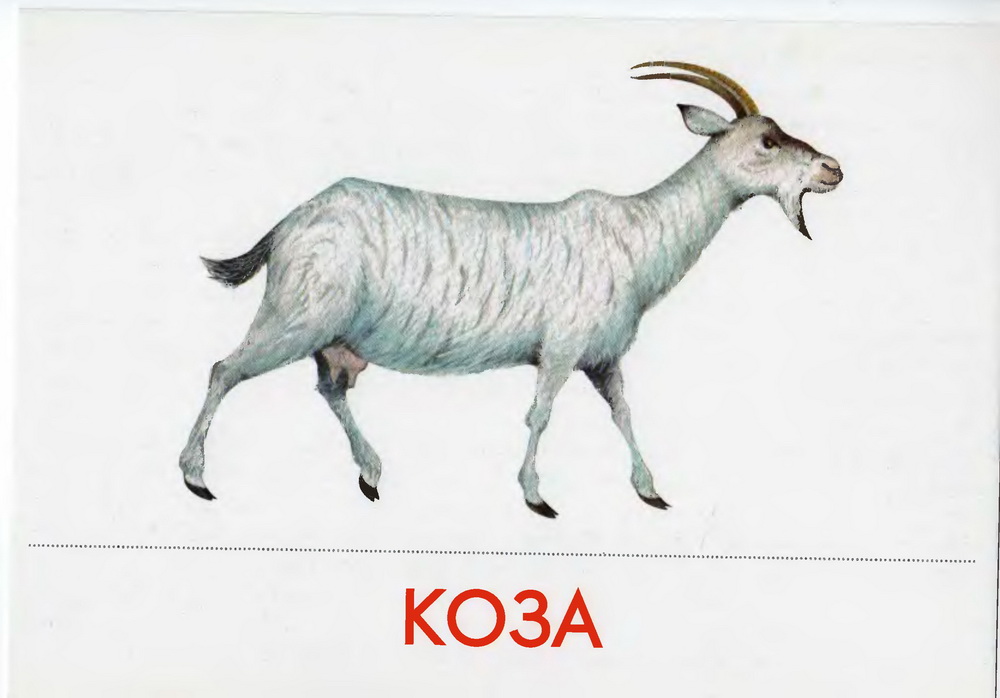 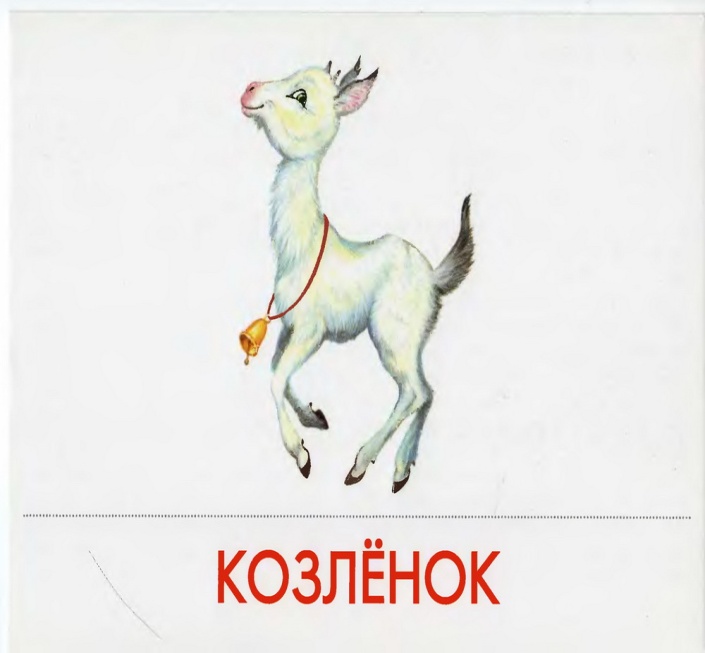 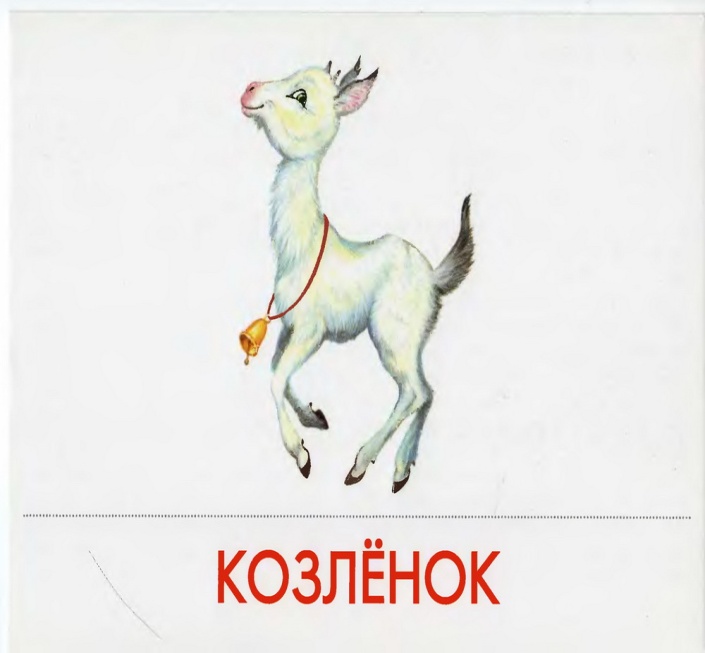 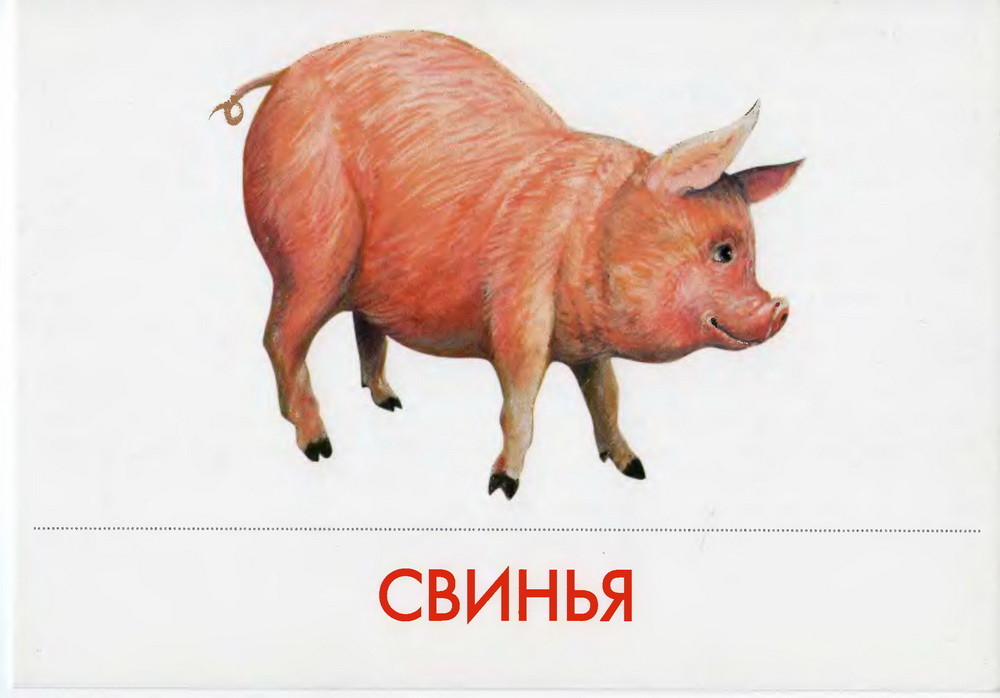 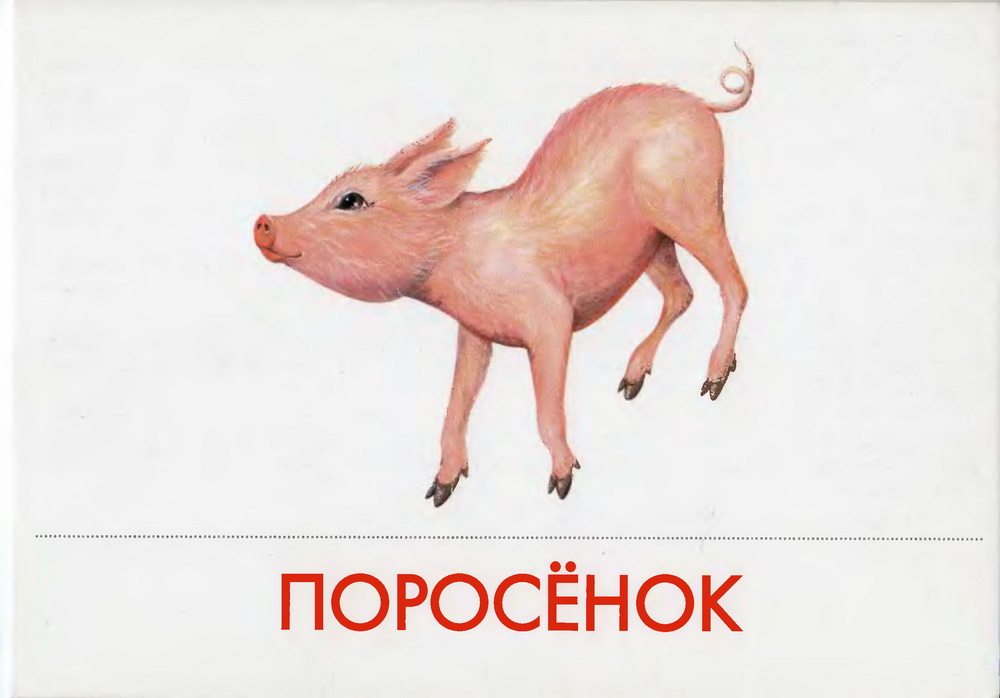 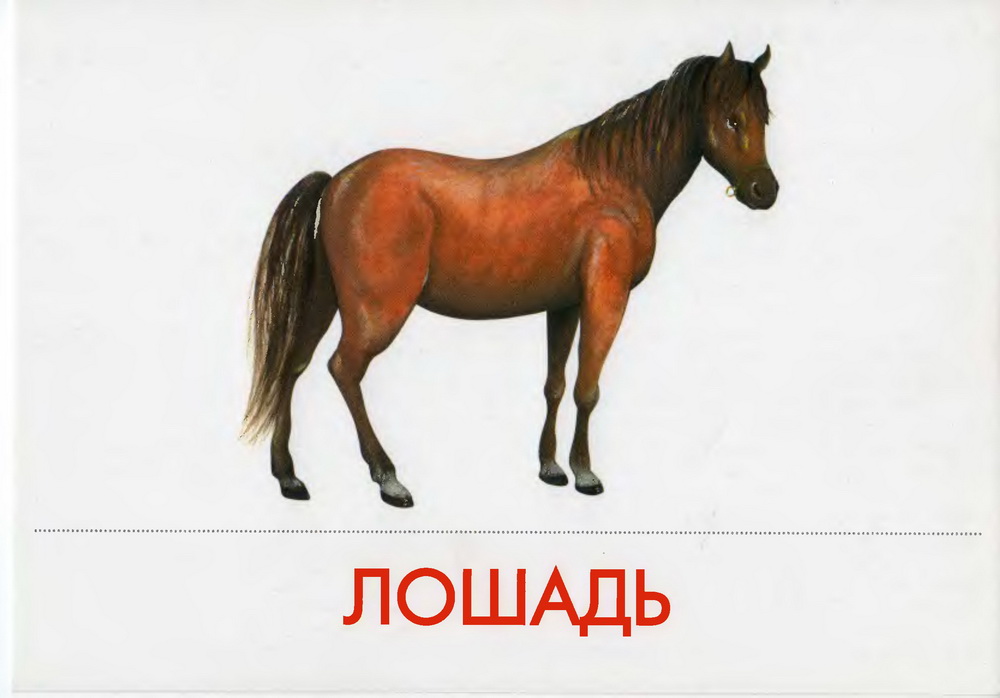 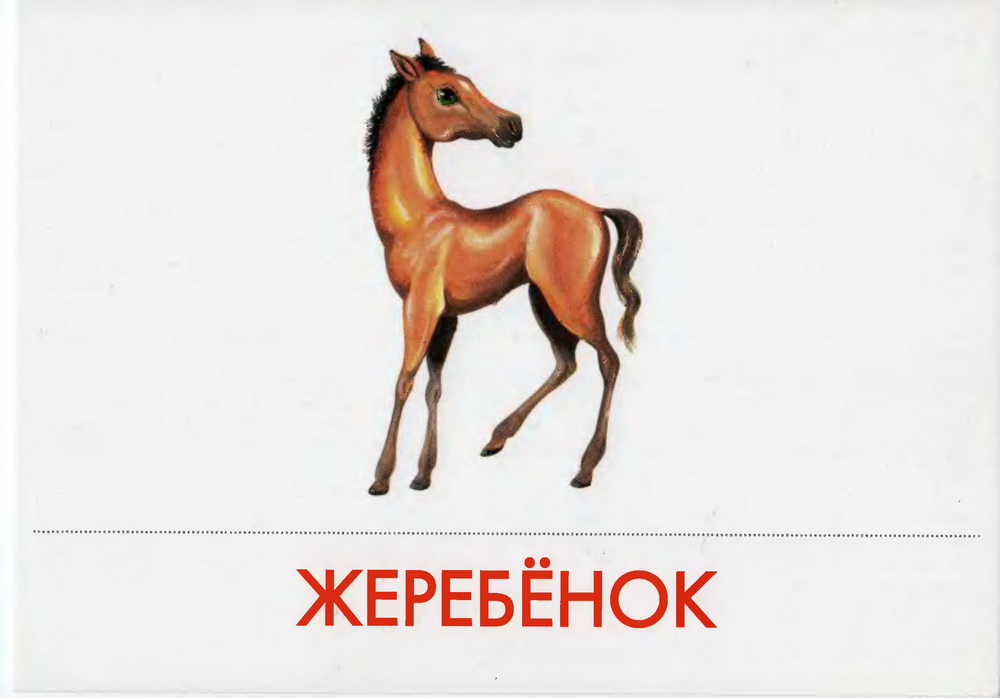 Корова
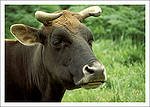 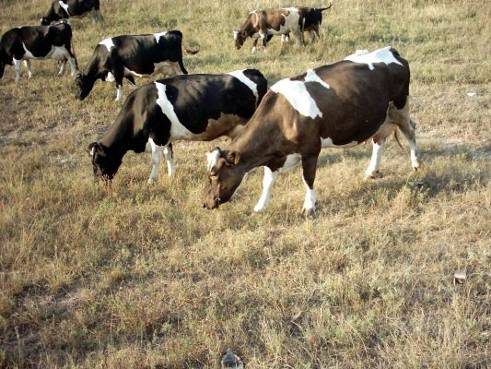 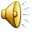 Коза
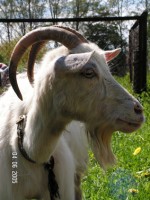 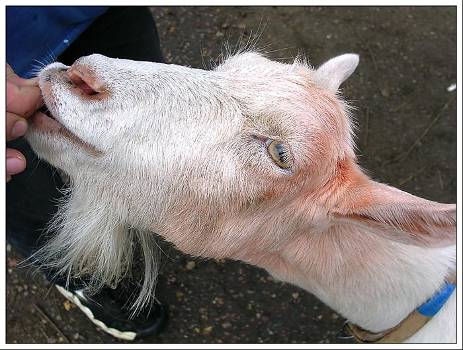